PHY 711 Classical Mechanics and Mathematical Methods
10-10:50 AM  MWF  Olin 103

Plan for Lecture 21:
More mathematical methods
Laplace transforms
Fourier transforms
FFT
10/15/2012
PHY 711  Fall 2012 -- Lecture 21
1
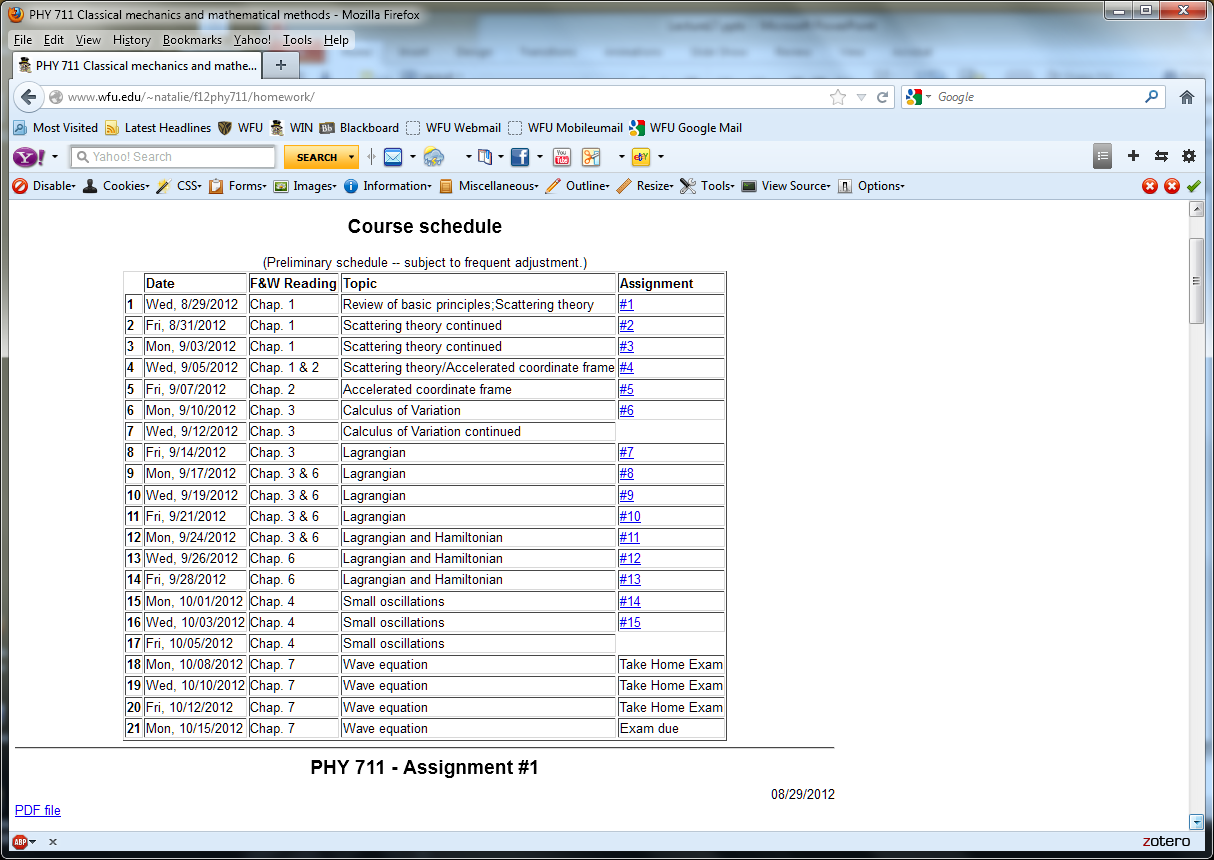 10/15/2012
PHY 711  Fall 2012 -- Lecture 21
2
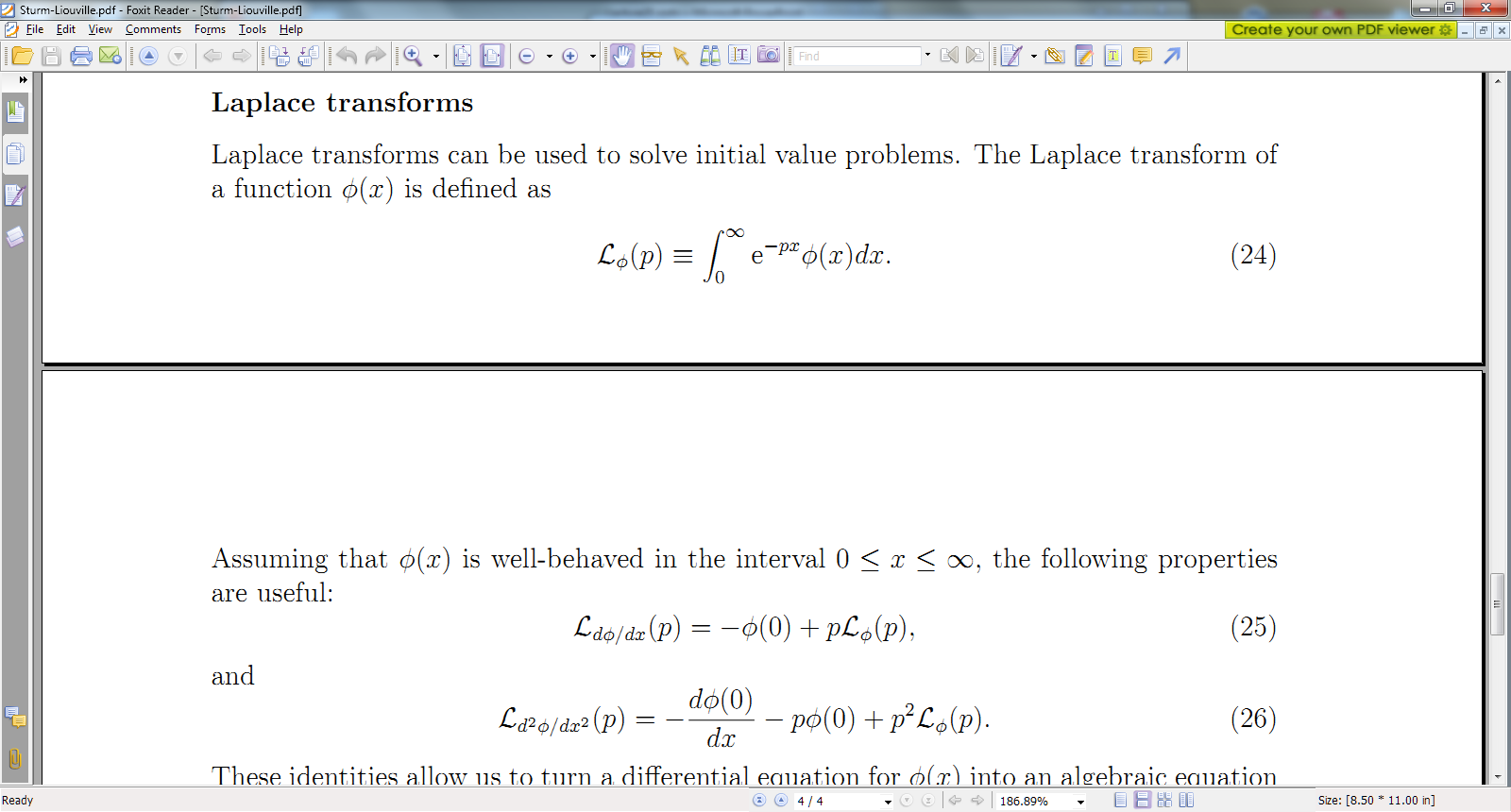 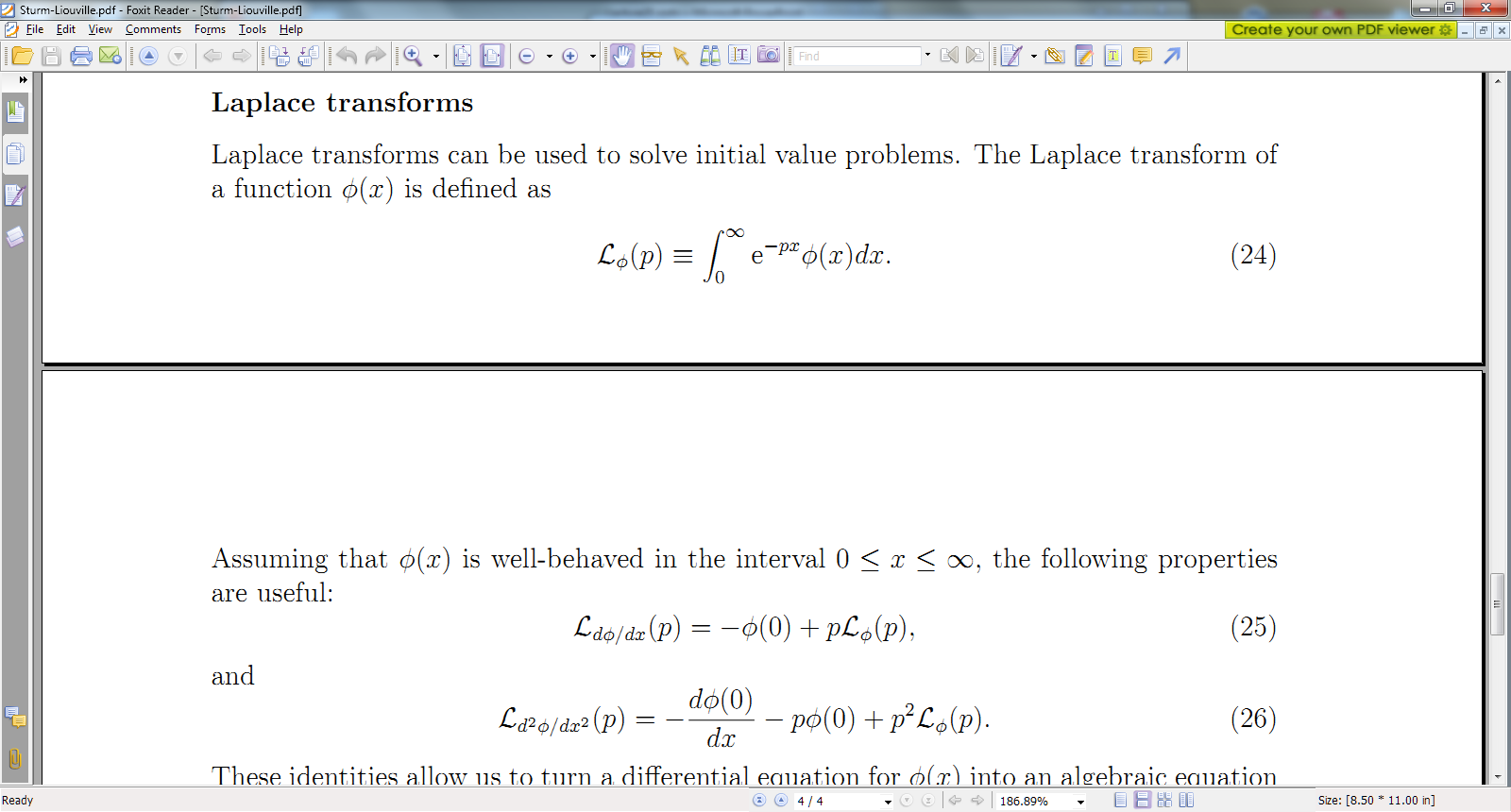 10/15/2012
PHY 711  Fall 2012 -- Lecture 21
3
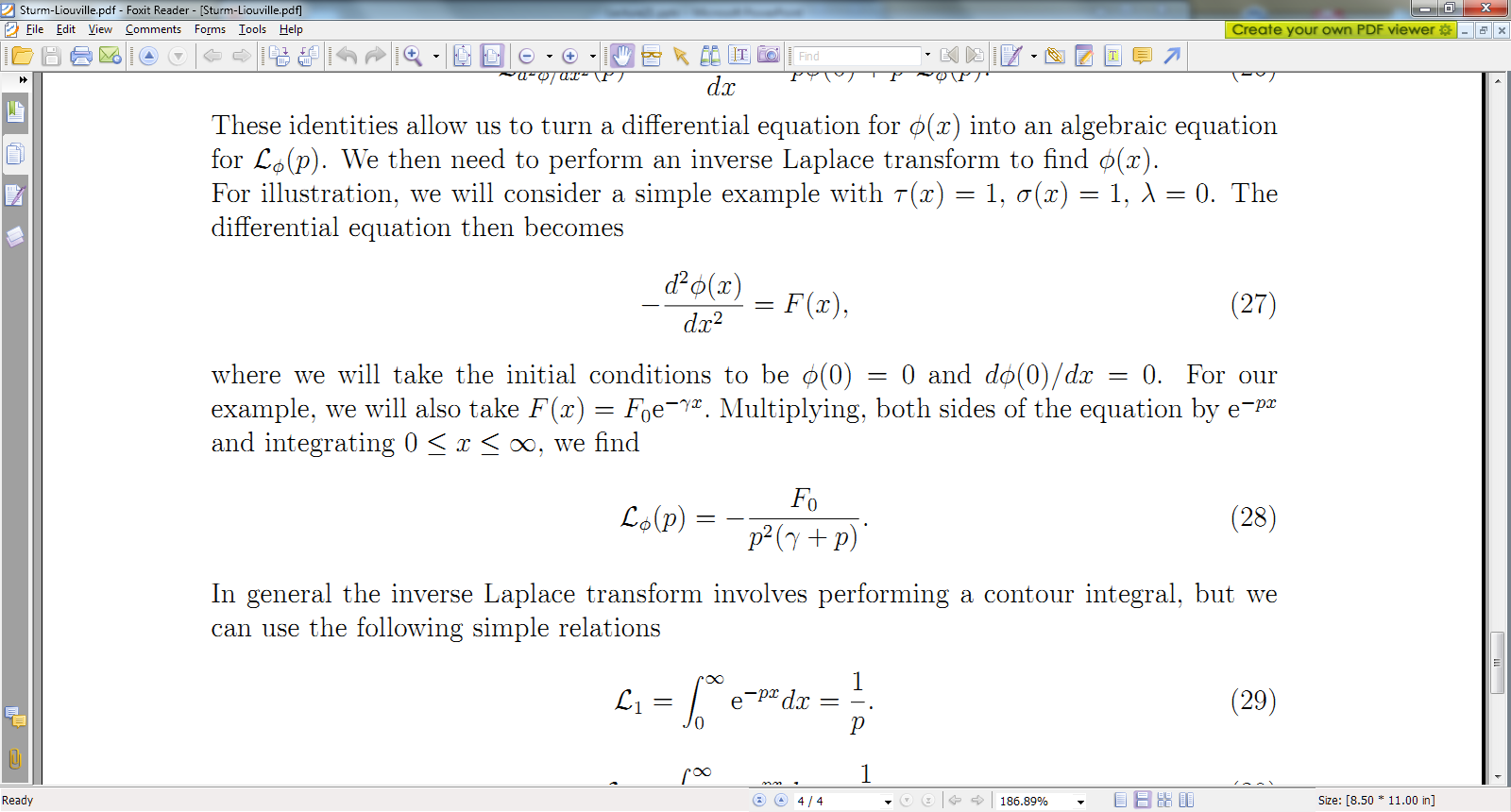 10/15/2012
PHY 711  Fall 2012 -- Lecture 21
4
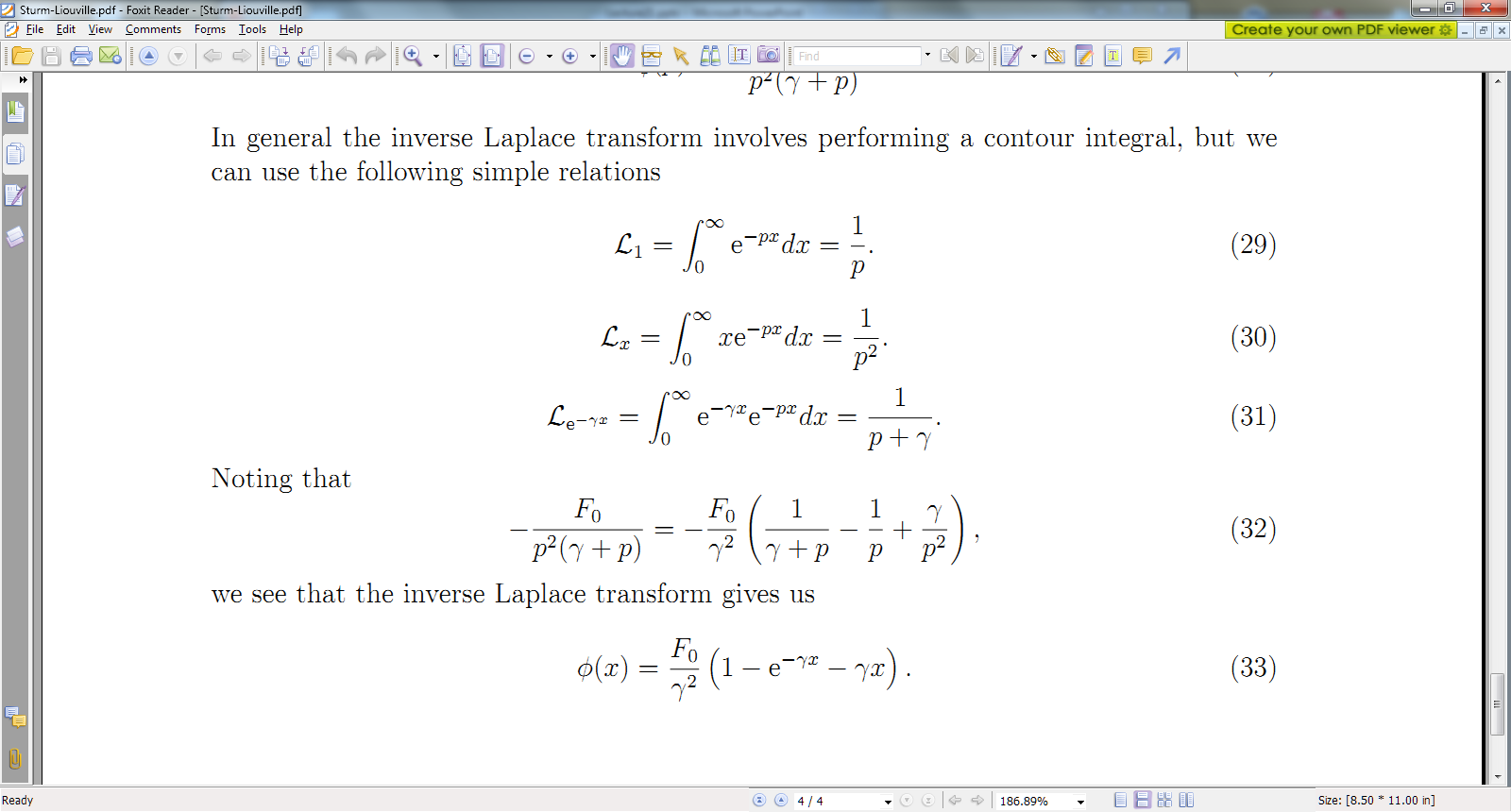 10/15/2012
PHY 711  Fall 2012 -- Lecture 21
5
Fourier transforms
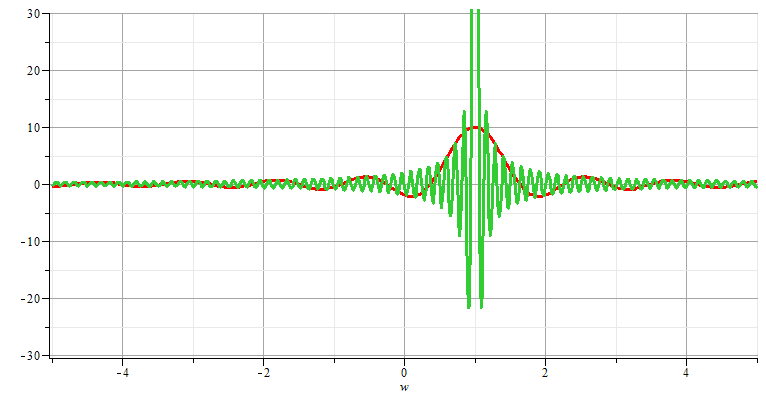 10/15/2012
PHY 711  Fall 2012 -- Lecture 21
6
10/15/2012
PHY 711  Fall 2012 -- Lecture 21
7
10/15/2012
PHY 711  Fall 2012 -- Lecture 21
8
10/15/2012
PHY 711  Fall 2012 -- Lecture 21
9
10/15/2012
PHY 711  Fall 2012 -- Lecture 21
10
10/15/2012
PHY 711  Fall 2012 -- Lecture 21
11
10/15/2012
PHY 711  Fall 2012 -- Lecture 21
12
Cooley-Tukey algorithm:  J. W. Cooley and J. W. Tukey, “An algorithm for machine calculation of complex Fourier series”   Math. Computation 19, 297-301 (1965)
10/15/2012
PHY 711  Fall 2012 -- Lecture 21
13